Why Are Books Written?
Exploring Creativity
Essential Questions
Why do authors write books?
How are books written?
Lesson Objectives
To explore some of the reasons books are written
To consider the many shapes, sizes, and kinds of books
To make a book
Why are books written?
To entertain

To record events

To share feelings or inspire
Meet Joshua T. Jones
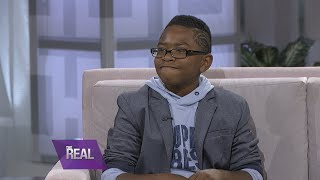 https://youtu.be/SaOzDmUb-EI
Elbow Partners
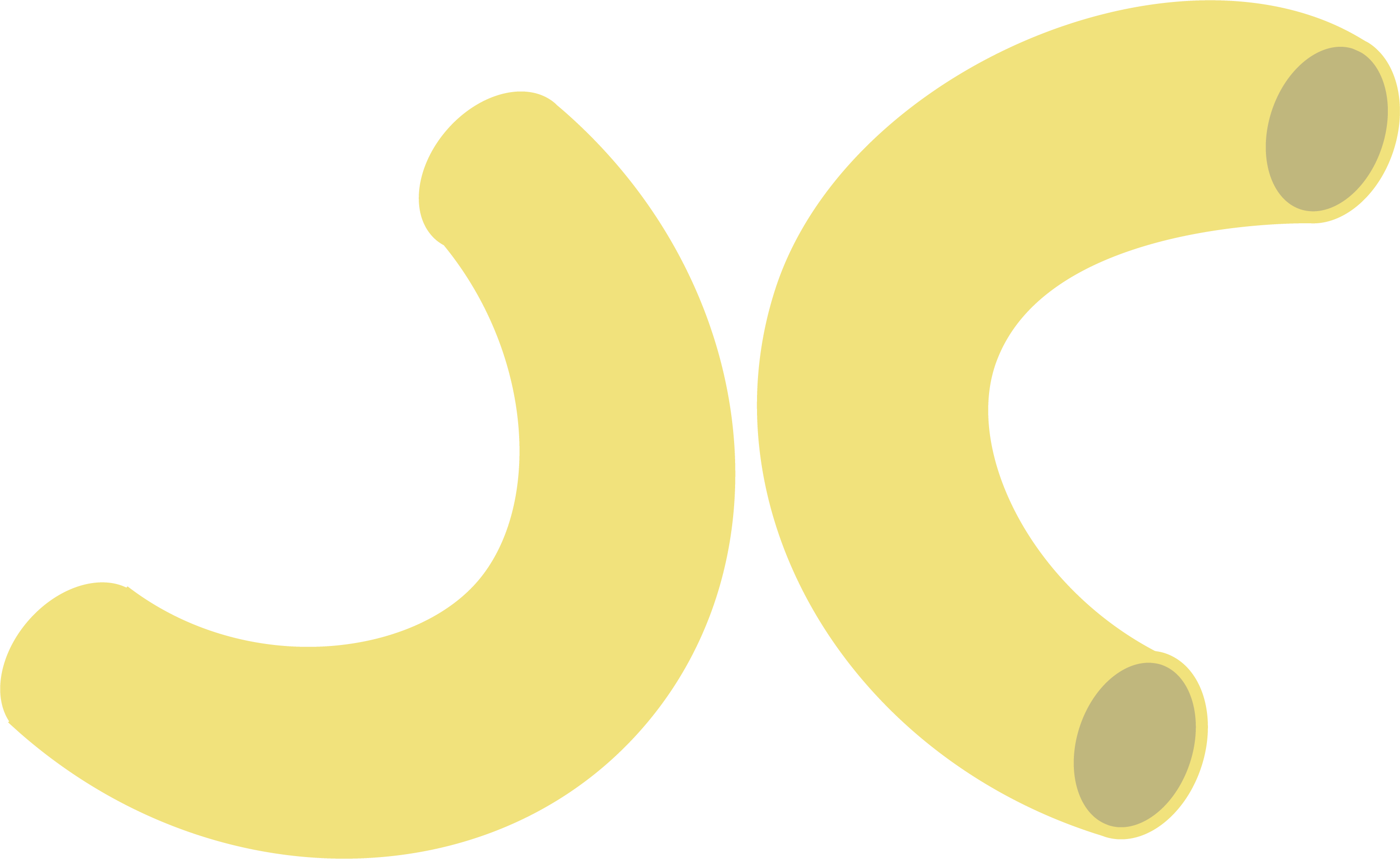 Ask the person next to you:

“Why did Joshua T. Jones write
  his book?”
How are books special?
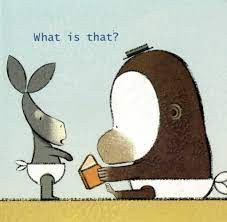 https://www.youtube.com/watch?v=x4BK_2VULCU
How many shapes do books come in?
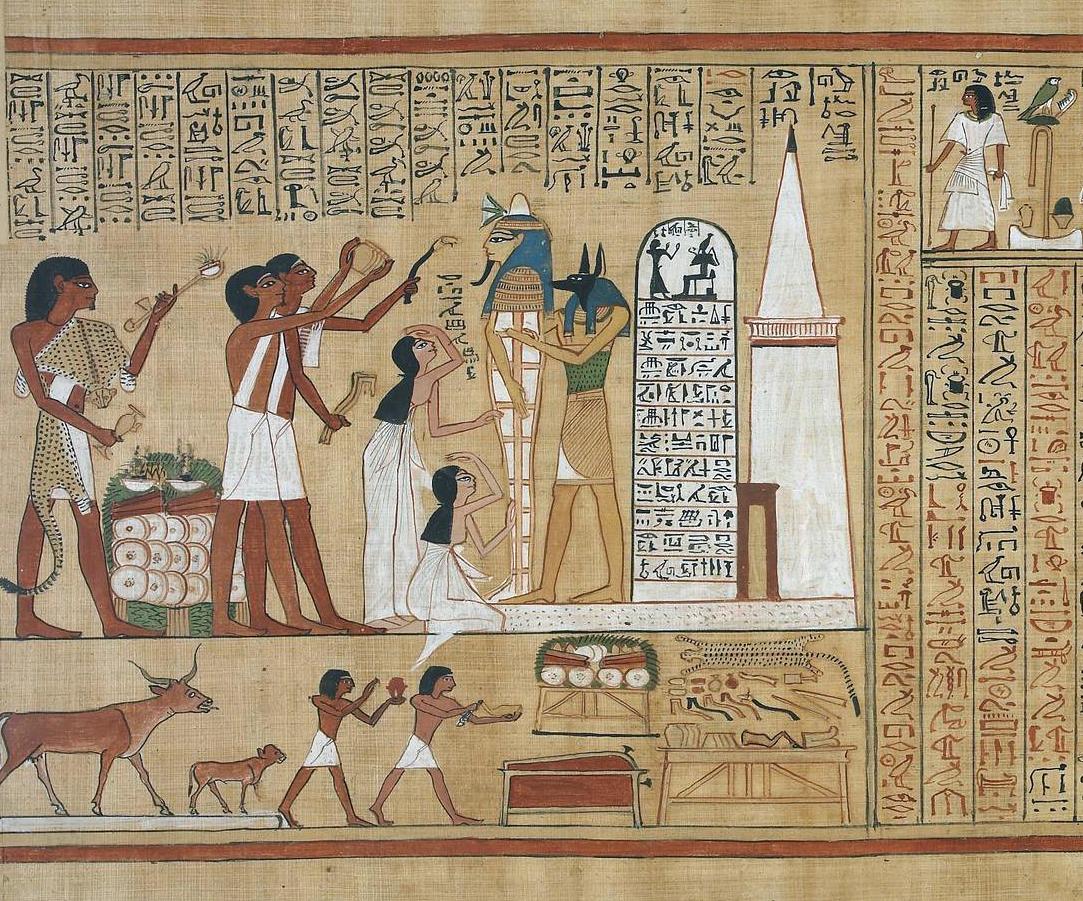 © The Trustees of the British Museum, London
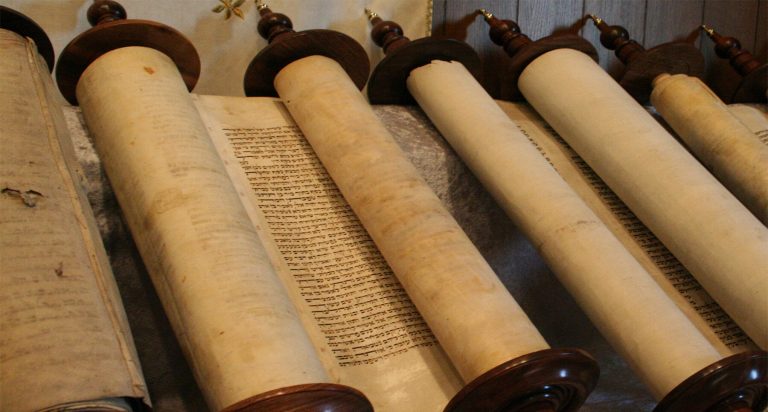 Image courtesy of the Christian Heritage Foundation
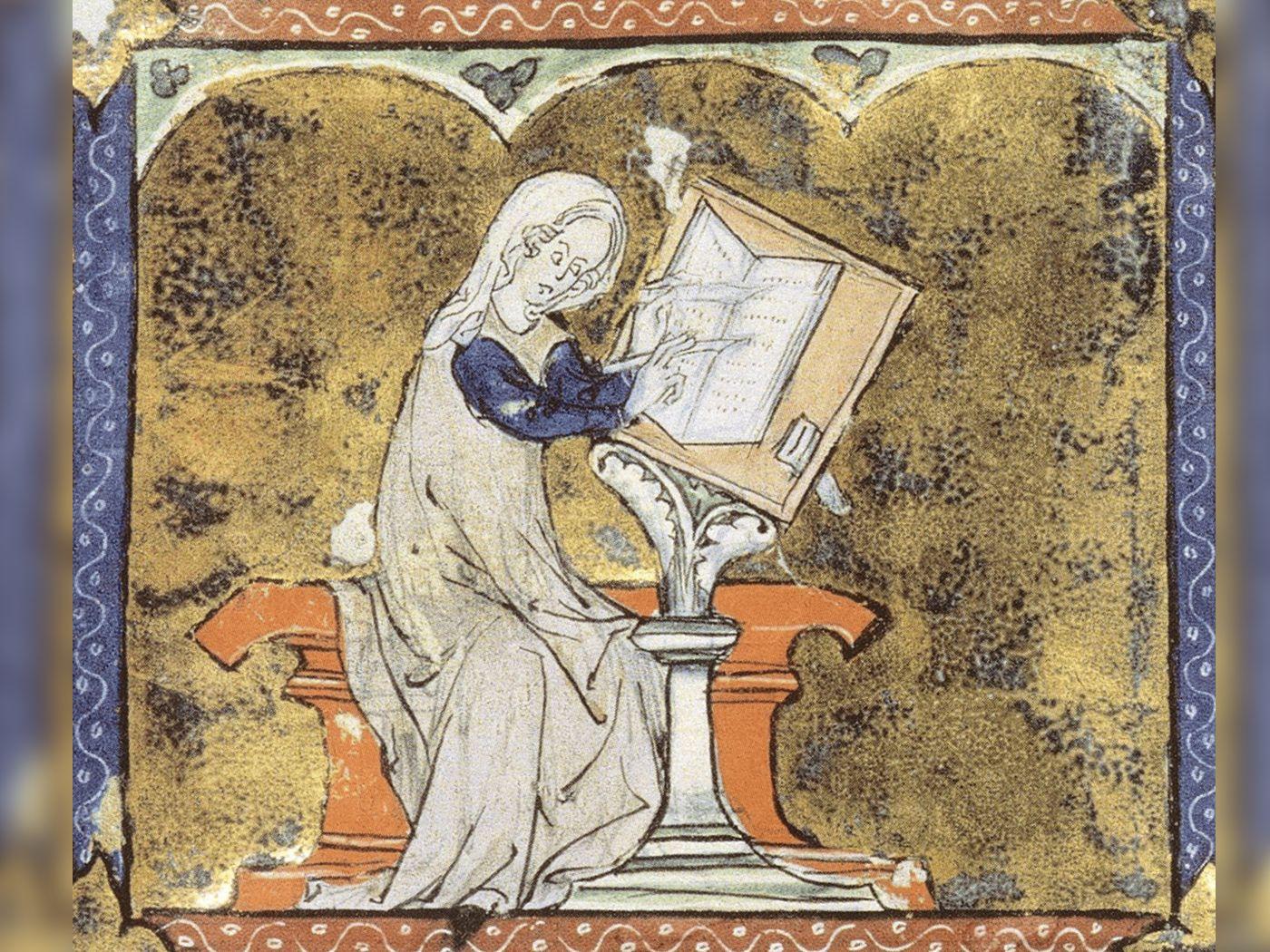 Public domain via Wikimedia Commons
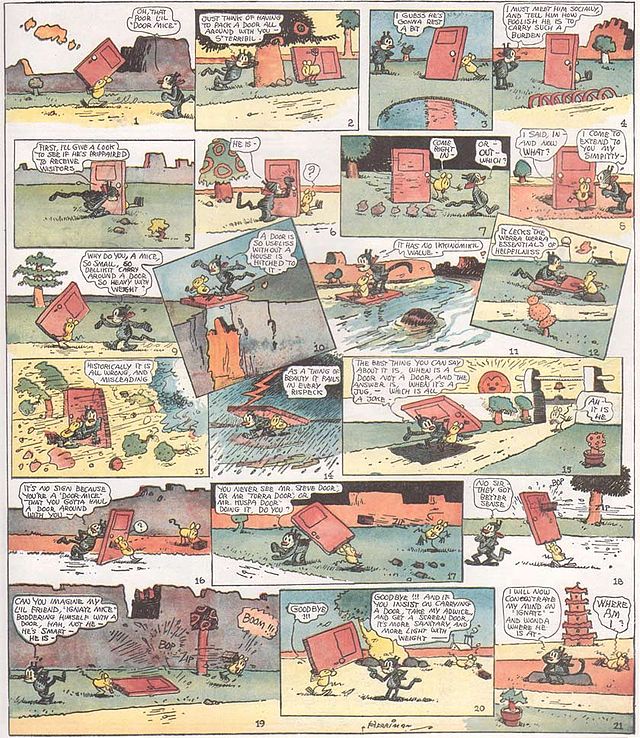 Public domain via Wikimedia Commons
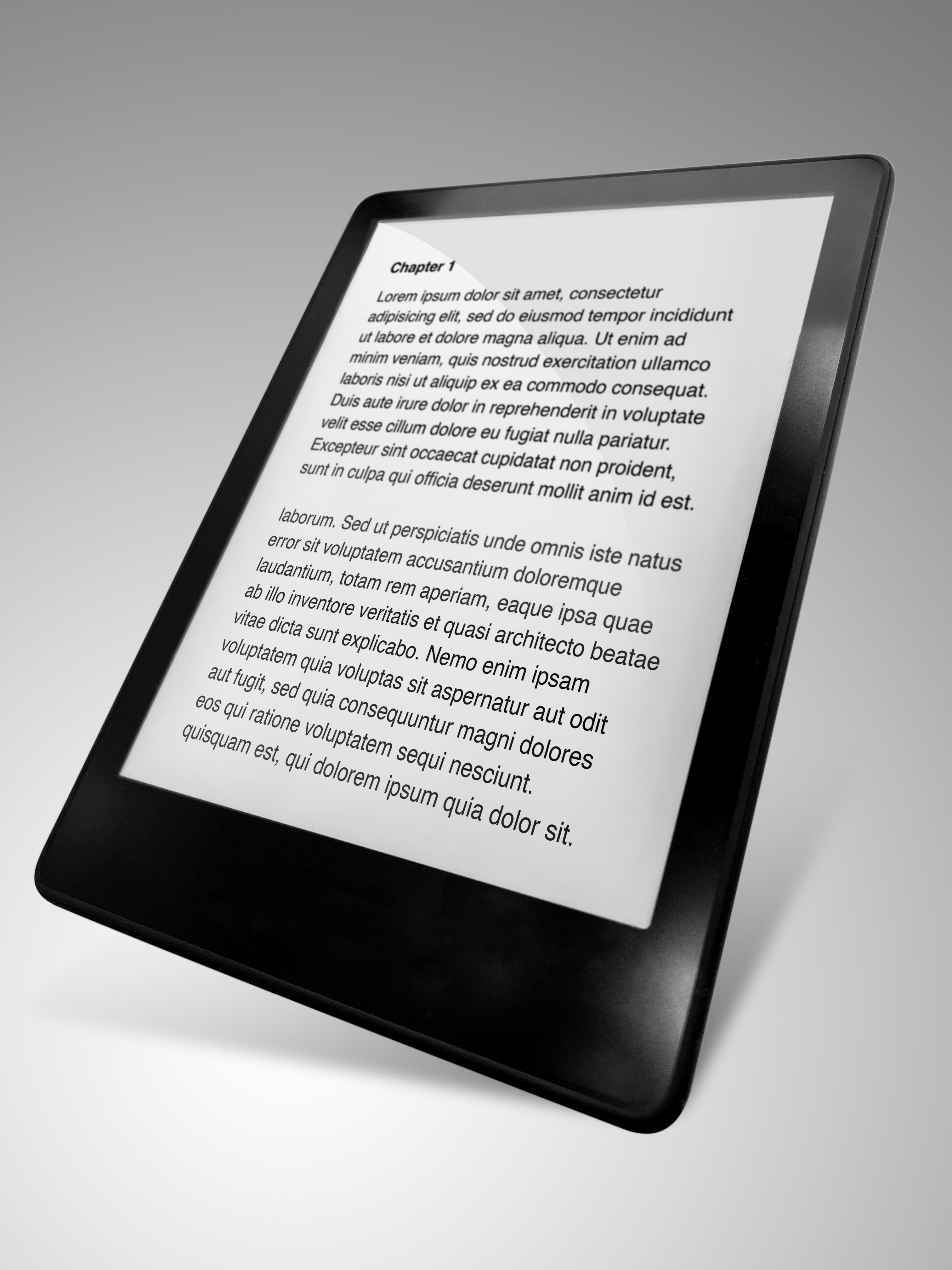 Public domain via Wikimedia Commons
Write Your Own Story
Fill out your Brainstorming Sheet.
Think of words you might use and write them down.
Come up with your story: beginning, middle, and end and write them down.
Make Your Own Book
Stack up your pieces of paper.
Make 3 holes in the pages.
Pull cords through 2 of the holes.
Push both of the cords through the center hole.
Tie both ends in the back of the book to make a seam.
OR make a scroll or comic book.*

*Ask your teacher for a 4- or 6-panel
  Comics Template.
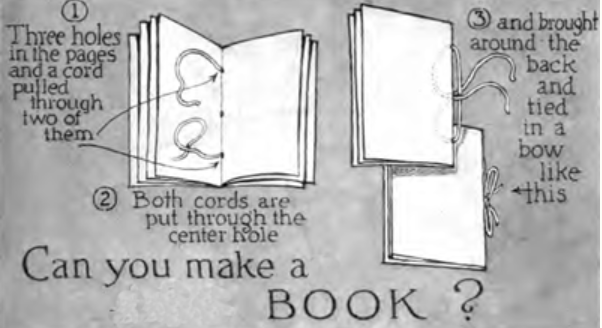 AHC Arts and Crafts. (2018). Book-making Crafts for Kids. https://www.artistshelpingchildren.org/bookmaking-crafts-make-books.html
Exit Tickets
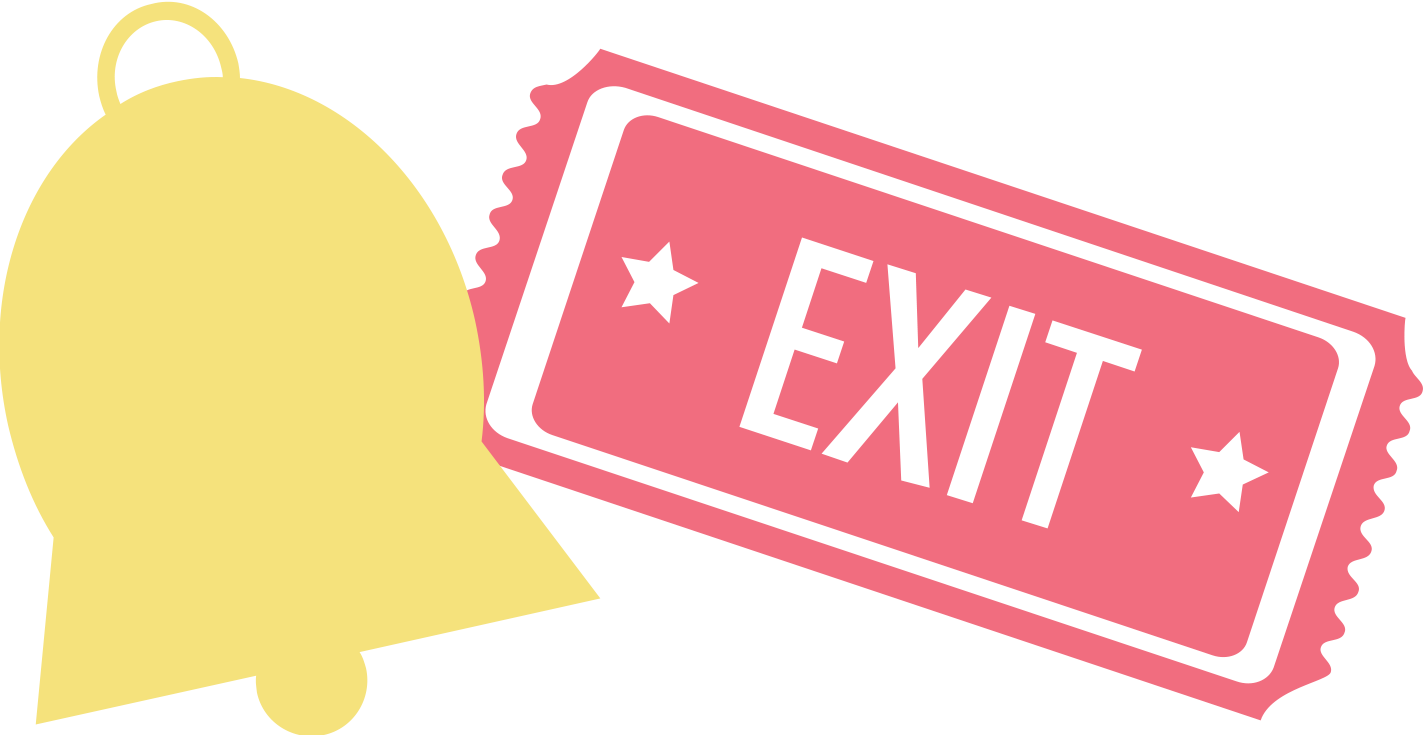 Answer these questions:

“What are some reasons books are written?”

“Why did you write your book?”